Edward Church
Back to Basics
What is the Deal About Tithing Anyway?
Part #2
May-15-2021
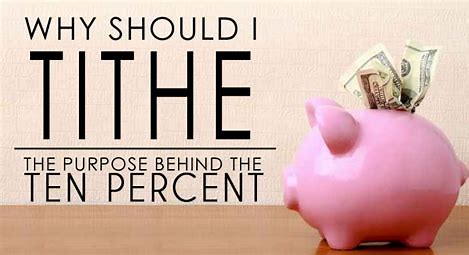 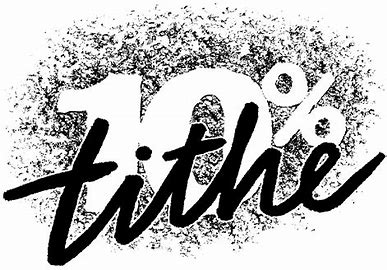 God Operates Through Principles-
His Principles Challenge Us…
  …Our Faith Determines Our Attitude and Actions
                            …Toward His Challenge
This is the Only Principle Where God Gives Us…
                               …the Opportunity to Challenge Him
            He Boldly Says …
                               “Prove ME!”
Prove= to test (especially metals); investigate, examine,(trial)
                  You Take Care of His Business…
                                   …He Will Take Care of Yours!
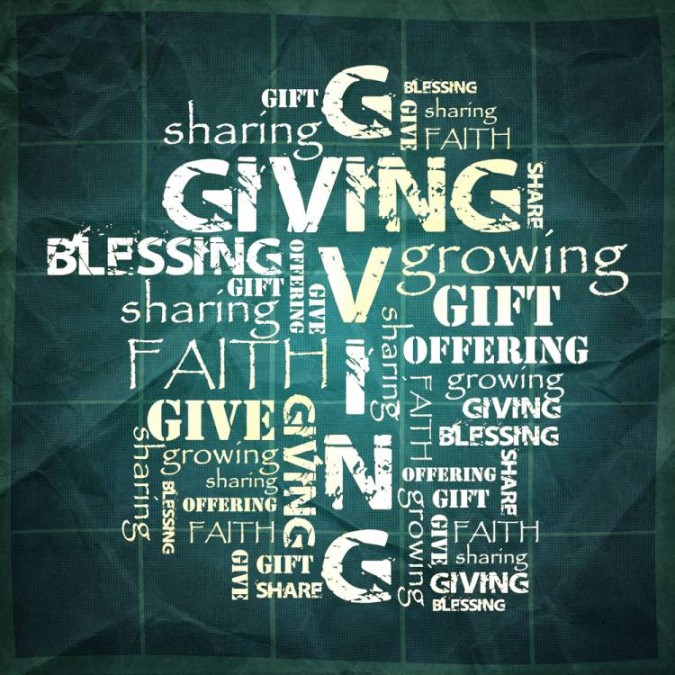 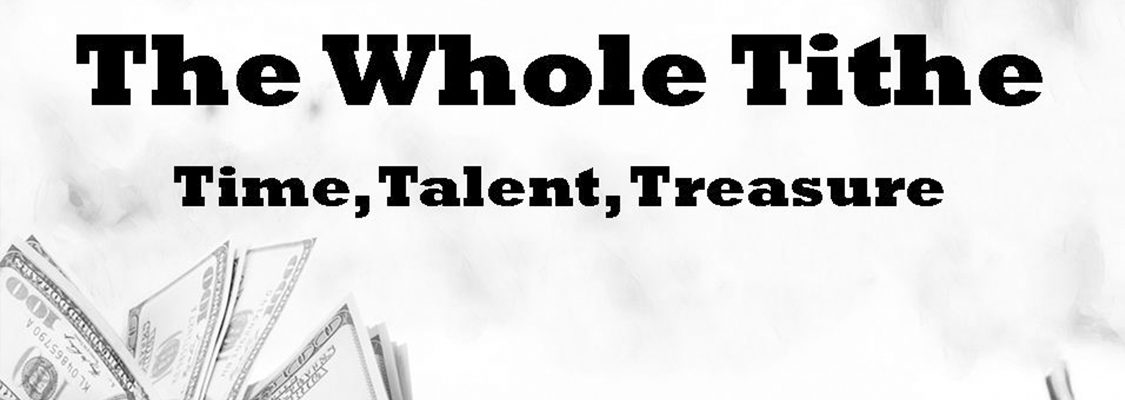 Malachi 3:6-12 (KJV) 6 For I am the Lord, I change not; therefore ye sons of Jacob are not consumed.
7 Even from the days of your fathers ye are gone away from mine ordinances, and have not kept them. Return unto me, and I will return unto you, saith the Lord of hosts. But ye said, Wherein shall we return? 8 Will a man rob God? Yet ye have robbed me. But ye say, Wherein have we robbed thee? In tithes and offerings. 9 Ye are cursed with a curse: for ye have robbed me, even this whole nation. 10 Bring ye all the tithes into the storehouse, that there may be meat in mine house, and prove me now herewith, saith the Lord of hosts, if I will not open you the windows of heaven, and pour you out a blessing, that there shall not be room enough to receive it. 11 And I will rebuke the devourer for your sakes, and he shall not destroy the fruits of your ground; neither shall your vine cast her fruit before the time in the field, saith the Lord of hosts. 12 And all nations shall call you blessed: for ye shall be a delightsome land, saith the Lord of hosts.
This is the Last Message Before the 400 Silent Years 
               …Between the Old Test. and the New Test.
Timing
Target (10b)
It was 
Specific - …bring..all the Tithes
Specified - …into the Storehouse
Special - …there may be meat in My House
“Bring ye all the tithes into the storehouse, that there may be meat in mine house, and prove me now herewith, saith the LORD of hosts”
Prove (10a) prove me now herewith, saith..LORD of hosts
 Challenge was not God Punishing them but…
            …God Challenged them to Prove Him!!!
Promise (10b) I will not open you the windows of heaven, and pour you out a blessing, that there shall not be room enough to receive it. 
 Change for the Good…
                      …if the Good would Change
Power (11) I will rebuke the devourer for your sakes, and he shall not destroy…
  Call Off the Destruction…
                 …they had Called On Themselves
The Tithe Doesn’t Guarantee 
Problem Free Life
But a Powerful Life
Remember
If You Take Care of God’s Business…
   …God Will Take Care of Yours
Remember
If You Do What You Can Do…
   …God Will DO What You Can’t Do
Tipping Point (10c)
Notice He Called His House a Storehouse
   Principle Designated/ Designed by God
                       …the Tithe Principle
It is 
Recognized
By God
Reciprocal
Blesses Giver / Receiver
Rewarding
Every Area of Life
Tipping Point (10c)
Why is the Tithe Connected to the Storehouse?
It Can’t Sustain Itself (Ministry Internal)
It Can’t Sustain Others (Ministry External)
Not Because God Doesn’t Have it –But Because
        He Invests In Us…
                    …He Wants Us to Invest In Him
In Our Bringing in the Tithe and Offering…
                  …We Become a Conduit
                           …We Are Blessed to BE a Blessing
Tipping Point (10c)
Act of… 
Faith –Do I Really Trust Him / His Word?
Love –What is My Motivation? 
Religion or Relationship?
Promise (10)
Pour Out a Blessing…
       …Beyond Capacity to Receive (sowing/ reaping)
Protection (11)
Rebuke the Devour
        …For Your Sake (Protects the Blessing)
Tipping Point (10-12)
Open                                                                   Shut





Shut                                                                     Open
God’s Way
Heaven
Hell
Or…
Heaven
Hell
Haggai 1:2…
Haggai 1:2-11 NLT
2  “This is what the LORD of Heaven’s Armies says: The people are saying, ‘The time has not yet come to rebuild the house of the LORD.’” 3  Then the LORD sent this message through the prophet Haggai: 4  “Why are you living in luxurious houses while my house lies in ruins? 5  This is what the LORD of Heaven’s Armies says: Look at what’s happening to you! 6  You have planted much but harvest little. You eat but are not satisfied. You drink but are still thirsty. You put on clothes but cannot keep warm. Your wages disappear as though you were putting them in pockets filled with holes! 7  “This is what the LORD of Heaven’s Armies says: Look at what’s happening to you! 8  Now go up into the hills, bring down timber, and rebuild my house. Then I will take pleasure in it and be honored, says the LORD. 9  You hoped for rich harvests, but they were poor. And when you brought your harvest home, I blew it away. Why? Because my house lies in ruins, says the LORD of Heaven’s Armies, while all of you are busy building your own fine houses. 10  It’s because of you that the heavens withhold the dew and the earth produces no crops. 11  I have called for a drought on your fields and hills—a drought to wither the grain and grapes and olive trees and all your other crops, a drought to starve you and your livestock and to ruin everything you have worked so hard to get.”
Tipping Point (10c-12)
My House Full (Principle)
Your House Full (Promise)
         …Blessing Cannot Receive
Are You…
Just Getting By…?
Depending On Yourself …?
Living in the Blessings of the Overflow?
Tipping Point (10c-12)
Our God…
      …Is Able
          …To Turn Any Necessity
               …Into An Opportunity

                          Prove Him and See!